October 10-13, Westin Harbour Castle Hotel
Marketing & Communications Committee
Toronto, Canada
Key deliverables and outcomes from Toronto meeting # 5
Committee report: agree on key messages and confirm final actions. Completed

WGC2018 papers: review papers and select for: Completed
3 x Industry Insight speakers
Current Issues session
TIC speakers
Reserve speakers 
World gas conference sessions: finalise format, speakers, guest invitations. Completed
Engage Canadian energy stakeholders. Completed

Host *first* IGU podcast Thu am. Completed

How to market our key messages before and during WGC2018. How else can we market/share/broadcast these? Discussed, completed
Key dates for MCC
3
FUELING THE FUTURE
Marketing our report
Report & Toolkit 
Full report
Executive summary for full report (1 Feb 2018)
Study Group Leaders to write short article on each specific topic & with one image > for IGU Magazine (3 articles)
One or two PowerPoint slides for the overarching message for all 3 sessions 
Hard copies of the report summaries (limited)
3 podcast interviews with SG leaders (in Barca)

Media
Press kit for magazine w interview options, visuals, photo…
Raise media or conference newspaper interest at WGC 
Distribute report via existing channels of the IGU
WGC flyer and twitter feed
WGC / IGU Channels
LinkedIn posts 
Articles on IGU.org
Twitter feed
CWC distribution list (via Tracy)

Our Network
Send e-mail report and summary
Send promo link and report to speakers, MCC members, MCC former members etc.. 
Every member to pitch in 10 important contacts
Booth on the trade floor for members
Suggest ‘triggering’ pre-cooked tweets (preferably with photo or video)
Promote joining MCC next triennium
Agenda Barcelona
Confirm marketing campaign 
Confirm session content 
Confirm overarching ‘story’ for Barbara’s intro (prep Dimitri/Hansch)
Insight session: calls with the panel
Do podcasts with IGU Secretariat and SG leaders on their topic
Reminder of the initial goals
6
FUELING THE FUTURE
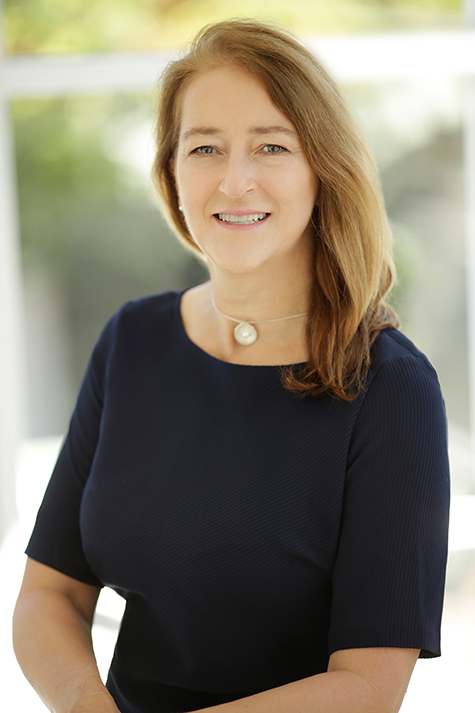 Chair
Barbara Jinks (Australia) 
Director LNG18
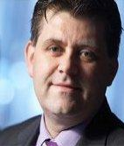 Vice ChairHansch van der Velden (Netherlands) 
VP Corporate Communications, Gasunie
Study Group 1 – The role of public acceptance in business decisions. Lead: Marcel Hoenderdos (Netherlands), Manager Communications and Public Affairs at EBN

Study Group 2 - Marketing the benefits of LNG in marine transportation. Lead: Tracy Burleson (USA),  Director Communications, AGA. 



Study Group 3 – Marketing innovation and innovations in marketing.Lead: Keith Boulton (Canada)

OVERALL: about 20 members from Europe, Australia, Africa and North America
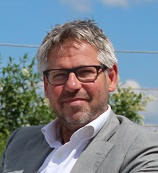 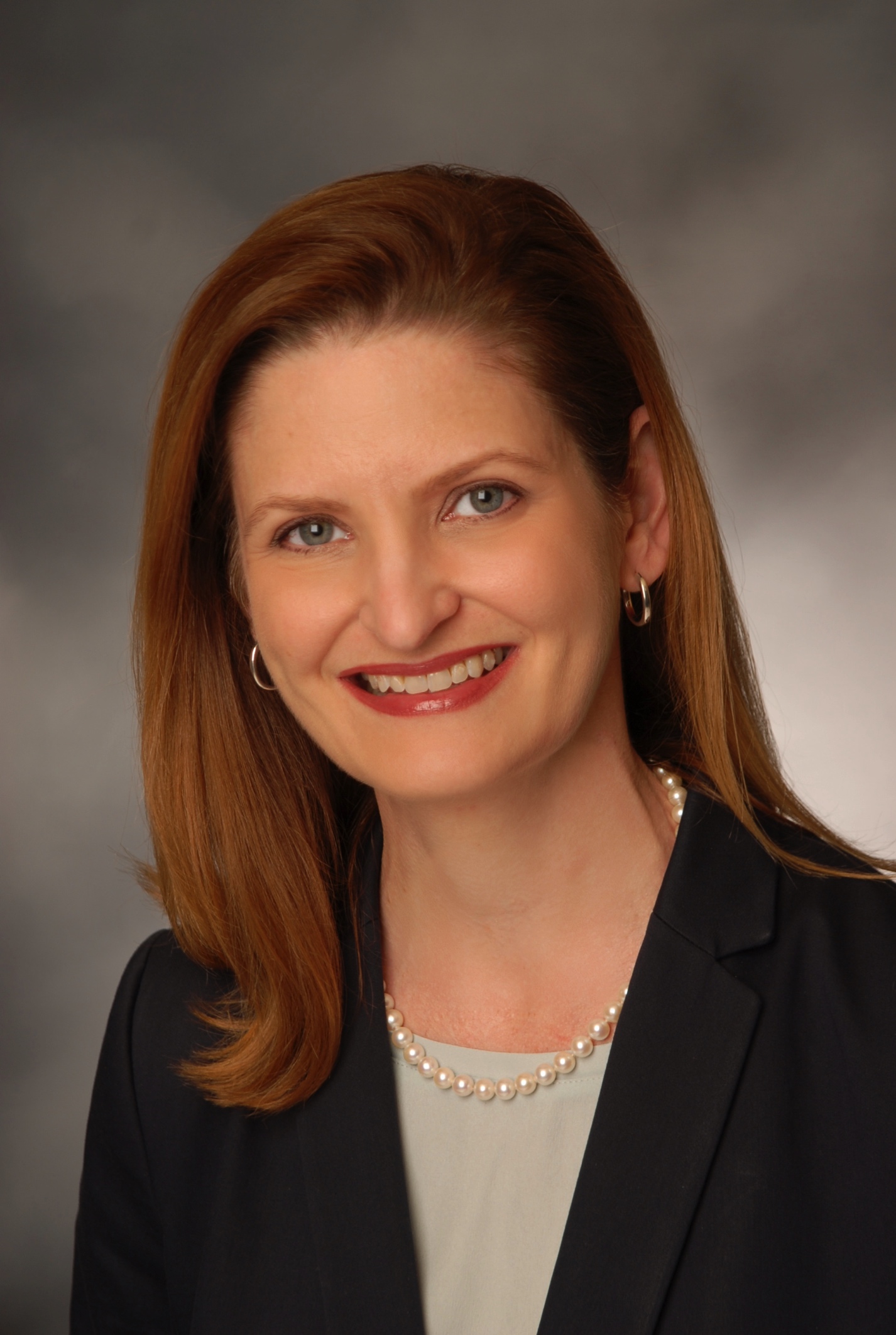 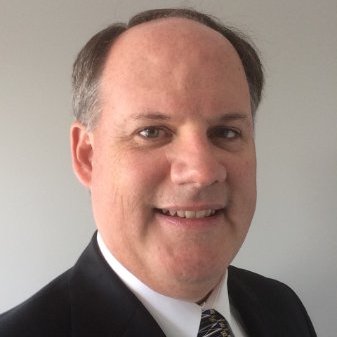 MCC @WGC 2018: One key message, three "insight" sessions
Key message: “Effective communications opens minds and markets”
Combining forces: 
One message, one report, with every study group contributing
Preparing three WGC Insights Sessions and one TIC session
Three distinct parts:
Recommendation on new ways of public and local stakeholder engagement strategies
Recommendations on best practice for communications on clean air in marine transport and role natural gas plays in this.
Recommendations on more effective marketing of new innovative products & services of the gas market, as well as on how to communicate on innovation as a sector. 
Call for papers on all three topics.
8
FUELING THE FUTURE
Working on a new dialogue for gas.
And how can we apply these to key themes for our sector: 
Public acceptance of gas projects
Sustainability
Clean air
Innovation
Dialogue with society is central to the role of natural gas in the future.
But what are new, creative and more effective ways to engage in this dialogue?
The IGU Marketing & Communications Committee contribution to the ‘global voice for gas’
Natural gas: old tree looking for new roots
Soundbites
“If you do something for me - without involving me, you do it against me.“ Marcel
“Communicate in question marks, not just exclamation marks.” Hansch

“Communication is a contact sport.” Dimitri
9
FUELING THE FUTURE
The IGU stakeholder engagement model is at the heart of our approach to dialogue.
10
Next one in Barcelona?
Podcast & webcast series continues…
Live from Berlin (March 2016)
Paul Rasmussen on IGU vision and COP21
Marcel Hoenderdos on multi-stakeholder approach
Alex Burnett on IGU advocacy
Live from Amsterdam (October 2016)
Mel Ydreos on IGU and clean air
Tjerk Wagenaar on NGO and gas collaboration
Coby van der Linden on gas and clean air and collaboration
Podcast from Toronto (October 2017)
Paula Dunlop, VP Corp &Strategic Affairs, CGA
Susan Waller, VP Stakeholder Eng & Enterprise Public Awareness Programs
11
FUELING THE FUTURE
MCC at the World Gas Conference
Sessions
12
FUELING THE FUTURE
What is important in our WGC sessions?
Have insights from in & outside of the industry
Find diversity in speakers
Work with speakers to ensure content and delivery works for us.
Make sure it is interactive session – with plenty of input from the audience. We push dialogue – so let’s ensure dialogue. 
Dare to be different in your approach.
Format: 
Intro 2 minutes (Barbara)
Kick-off 5 minutes (Moderator = study group leader)
7 minute per speaker + couple questions for the speaker
Open up for questions and panel discussion
FUELING THE FUTURE WITH GAS
13
MCC in Washington
FUELING THE FUTURE WITH GAS
14
Industry Insight Sessions MCC
15
FUELING THE FUTURE
Technical and Innovation Center
16
FUELING THE FUTURE
Industry Insight: Power of the People
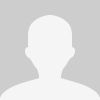 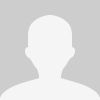 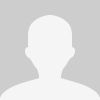 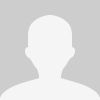 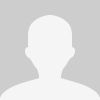 Monica Gattinger, University of Ottowa
Jan Willem van Hoogstraten, EBN
Susan Waller, Enbridge
Olav Skalmeraas, VP, Statoil, NorwayStatoil *
Mrs Sarah Sandberg, 
Colorado Oil & Gas Association, Denver *
Moderator(s): Marcel & Dimitri
Reserve speakers: Hansch, Dimitri, Keith, Marcel
Authors of papers selected: 
Adam Zrodlowski, EDI >> for TIC session
Amandeep Singh, Corporate Communication, Indraprastha Gas Limited >> TIC session
*Confirmed by CWC
Industry Insight: LNG in Marine Transportation
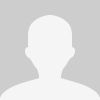 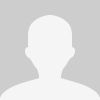 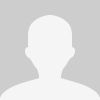 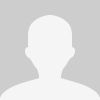 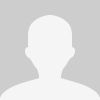 ??, USA CLNG
Ulco Vermeulen, Gasunie
Minjie Wu, CNPC, China*
UN Environmentand/orMike Utsler
(via Barbara)
Kamil Sobczak, SSLNG, Russia*
Moderator(s): Tracy
Reserve: Hansch
?? Women speakers 
* Confirmed by CWC
Industry Insight: Marketing innovation & innovations in marketing
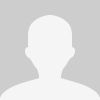 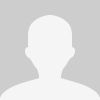 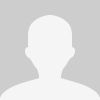 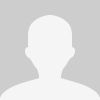 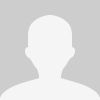 Gerald Linke  DVGW – Energy Impulse
Sarah van der Paelt, Union Gas*
Barbara Pichayrou, GRTgaz*
Dennis Puyvelde, ENA
Kimball Chem, WLPGA?
Moderator (s): Keith
Reserve: Barbara on ERIG / ENA, Keith (and replace moderator) 
* Confirmed by CWC
TIC: Best Practice in Gas Industry Marketing & Comms
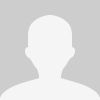 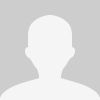 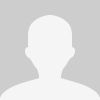 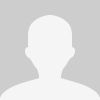 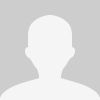 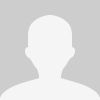 Frank Graf , Director gas technology, Englert-bunte- Institut des KIT
Cameron Madgwick, 
CEO, Petroleum Expl. & Production Association of NZ
Ana Stanic (UK),
Energy Advsior,
E&A Law Ltd
Ying Luo (Australia), 
Markets Analyst, 
Santos Ltd
Adam Zrodlowsk, Uni Groningen/EDI*
Amandeep Singh Narang, Indraprastha Gas Ltd*
Moderator: Barbara Jinks
Speaker:+ Women speakers
+ Not selected for session
* Confirmed by CWC
WGC2018 paper submissions
21
Lists of picked papers
22
MCC Report “Open Minds and Markets”
Outline and next steps
23
FUELING THE FUTURE
Executive summary
5 Trends in Comms
Issues global
Audience assertive & equal
Audience decide on channel and timing

Audience can mobilize  
A multipolar world / polarized
Authentic engagement over scripted PR
The context for natural gas companies is changing fast. 
The natural gas sector has every opportunity to play a major role in the energy future if we accept expectations change and we act to meet society’s needs.
Open minds and markets talks to our belief that first we have to get stakeholders to have an open mind towards NG – before we can open their minds to commercial solutions that NG brings.  
It will need dialogue and communications for this to happen… for stakeholder to accept our premise. 
For public acceptance this means XXX
Message 1 - 3
For marketing LNG in shipping
Message 1 - 3 
For innovation in marketing communications
Message 1-3
DRAFT key messages public acceptance
Public acceptance starts wit accepting the public
Start early, dedicate people and don’t let anyone slide under the table
Every audience needs its own approach
The only reliable source is your neighbour / friend
Clean air and marine – draft messages
Messages:
 
Opportunities: By adding LNG fueled international shipping vessels, emissions can be lowered and air quality will be improved. 
Communications: It is key to communicate the opportunities for the gas industry and the capabilities of LNG as a safe, cleaner maritime fuel.  

Benefits: LNG provides environmental advantages and it is a global commodity.
  
Reflect: 
The case studies demonstrate how the entire value chain working together can provide a solution to reduce emissions and improve air quality.
DRAFT – key messages innovation
Top Three Key Messages:
The use of innovative marketing techniques can significantly advance the adoption (demand creation) of natural gas uses and/or position natural gas/renewable gas for the future.  In many areas around the globe, positioning natural gas within the energy mix for the future can benefit from innovative marketing approaches to create awareness of the many advantages of natural gas. 
 
The use of traditional media, social media and B2B marketing techniques can be an effective tool in opening up the minds of policy makers, customers and stakeholders.  To support and advance climate objectives, natural gas proponents must be willing to try new approaches, invest in new marketing approaches; traditional benefits of price and reliability are insufficient advantages when issues of CO2 and clean air are top of mind 
Audiences must see a compelling vision of the future where NG plays a central role in their lives - strong visual demonstration of our world with natural gas, in a sustainable, lower carbon world is required to influence outcomes.  To truly open minds and in turn markets, the NG industry must shift from relying solely on a technical argument to win an emotional battle. (hearts and minds)
Actions
Barbara ensures speakers are invited by WGC team (CWC)
Keith/Tracy/Marcel send update report to Dimitri <27 November
Hans and Dimitri to draft executive summary in January and prepare overaching message for all 3 sessions
Arrange interview with Barbara on first day WGC
Barbara to write an article for IGU newsletter on topics @WGC
Dimitri & Hansch will draft a mini press kit 
Keith/Tracy/Marcel to prepare 3 short articles on each SG/topic
Tracy to check if podcasts are possible during WGC
Tracy to check if Toronto podcast can be used for article in IGU magazine 
Dimitri to check if podcast can be shared through link in newsletter